Классный час «Имею право на права»
Нехаева Людмила Ивановна,
классный руководитель IV«А» класса
ГУО «СШ №14 г.Лиды»

2019
Право – совокупность устанавливаемых и охраняемых государством норм и правил, регулирующих отношения людей в обществе 



   «Толковый словарь» 
    С. И. Ожегова
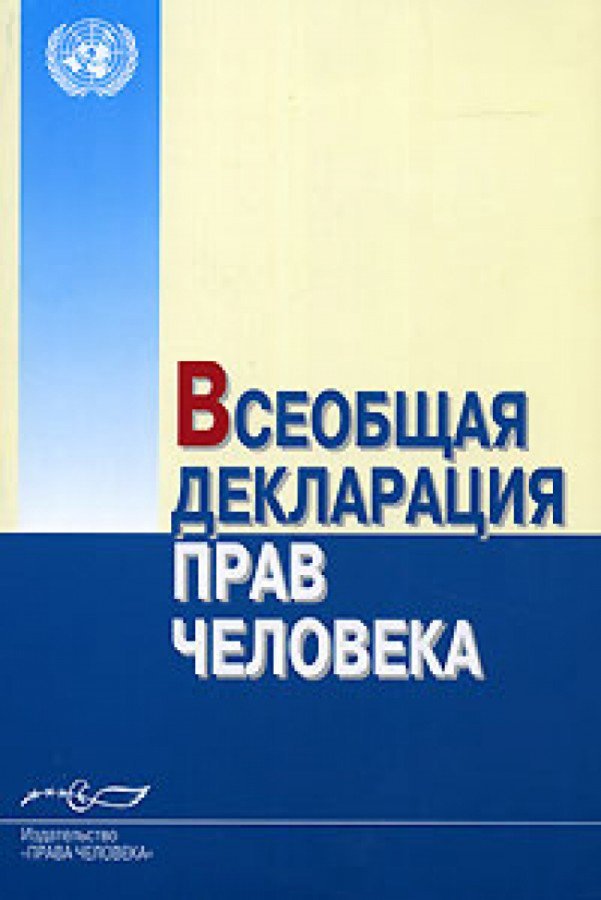 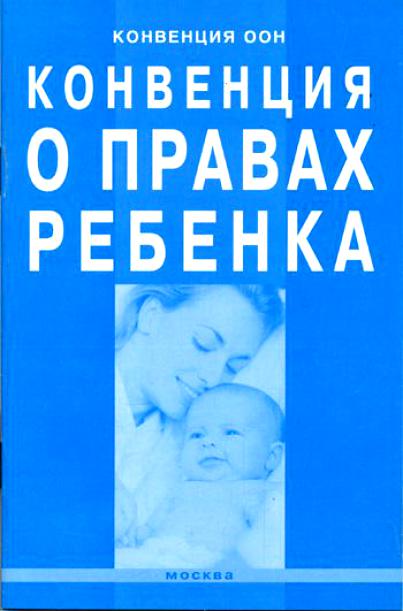 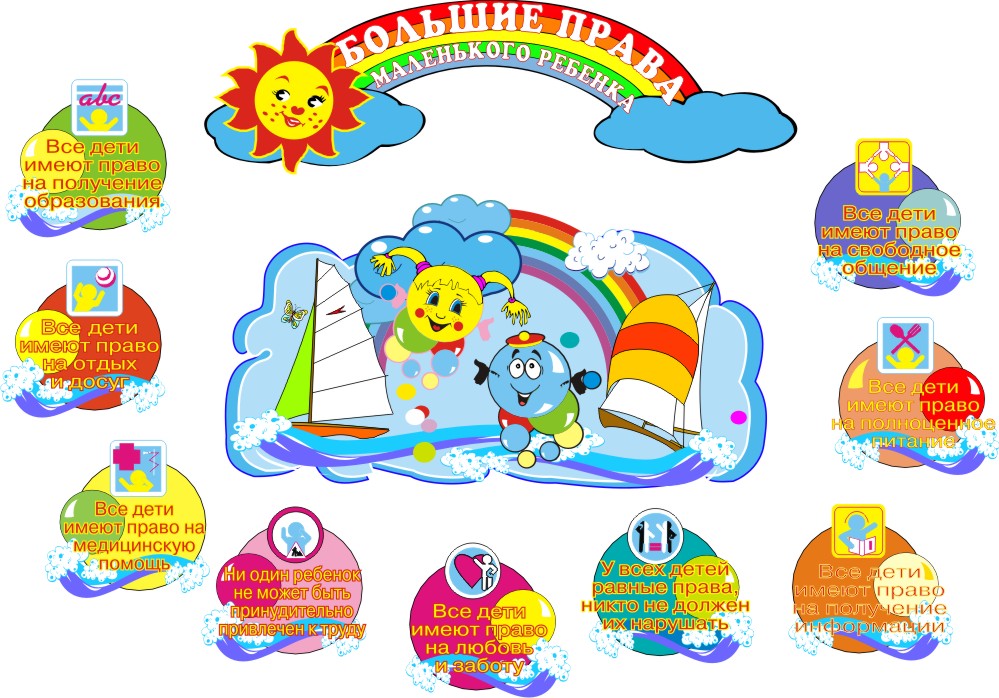 Добрые люди умирают, а дела их не пропадают. 
Чего в другом не любишь, того и сам не делай.
 Не место красит человека, а человек место. 
Чужое добро впрок не пойдёт.
Музыкальная физминутка-викторина
ДЕКЛАРАЦИЯ
ОБЯЗАННОСТИ
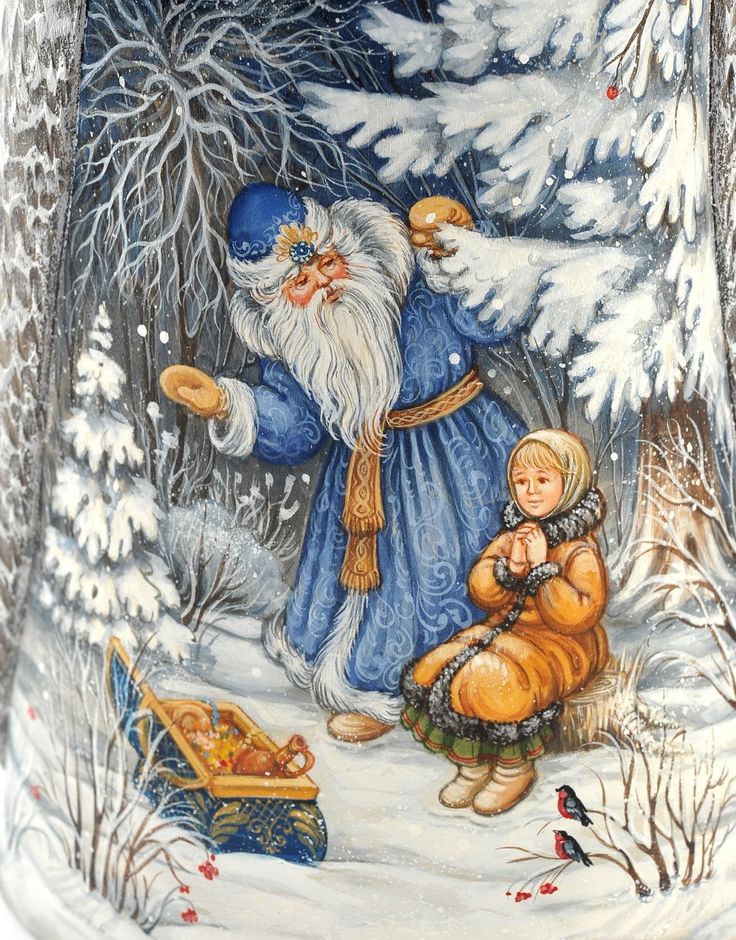 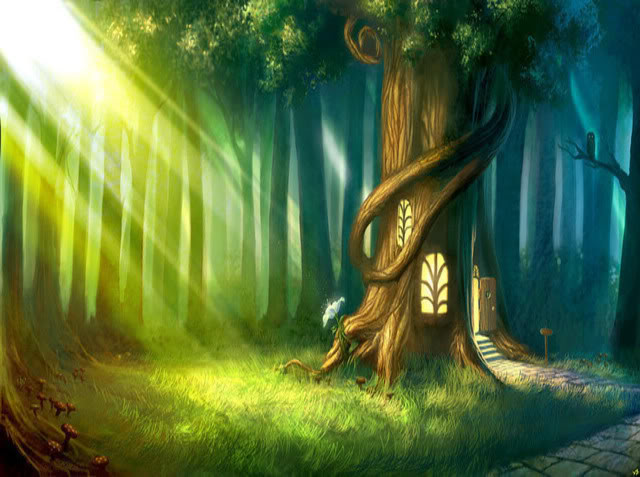 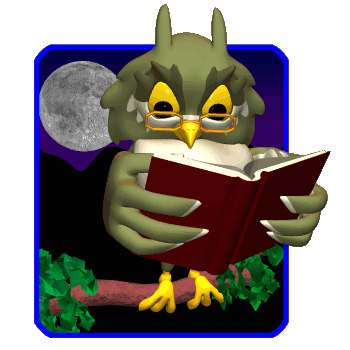 ПРОВЕРОЧНЫЕ 
      ЗАДАНИЯ
Занимательное
правоведение
старт
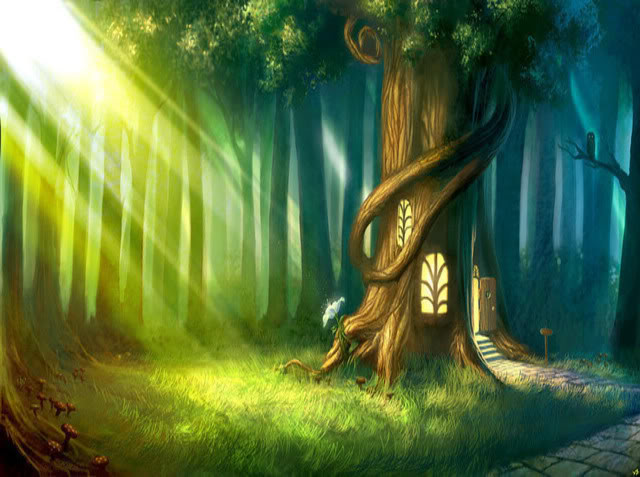 ЧТО ТАКОЕ ОБЯЗАННОСТИ ?
установленные законом
правила поведения
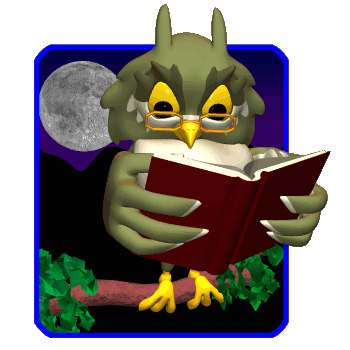 правила поведения, 
которые выполняются по желанию
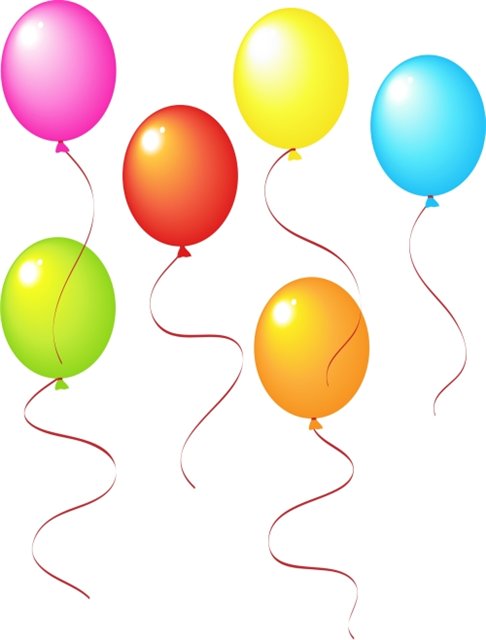 м о л о д е ц !!!
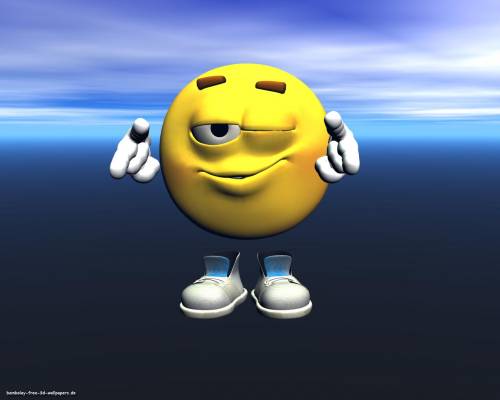 п о д у м а й
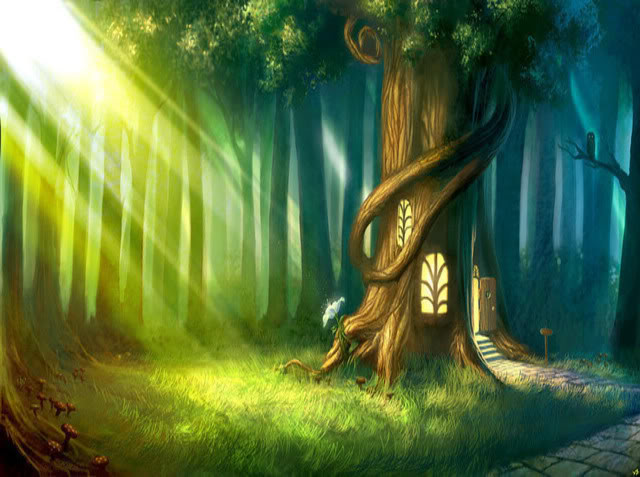 ЧТО ТАКОЕ ПРАВО ?
Документ, разрешение.
Совокупность норм и правил, 
устанавливающие отношения
 людей в обществе.
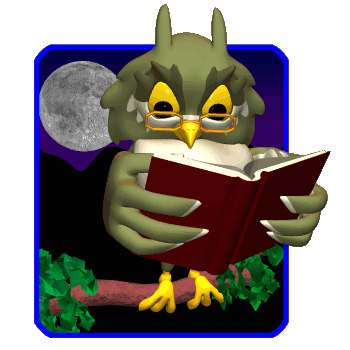 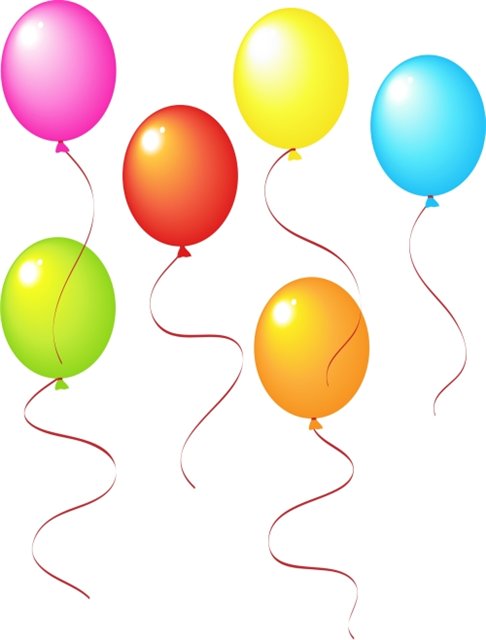 м о л о д е ц !!!
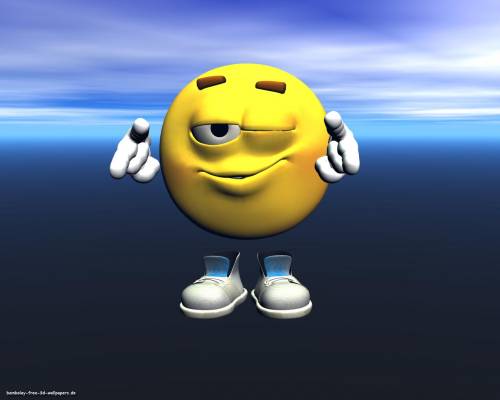 п о д у м а й
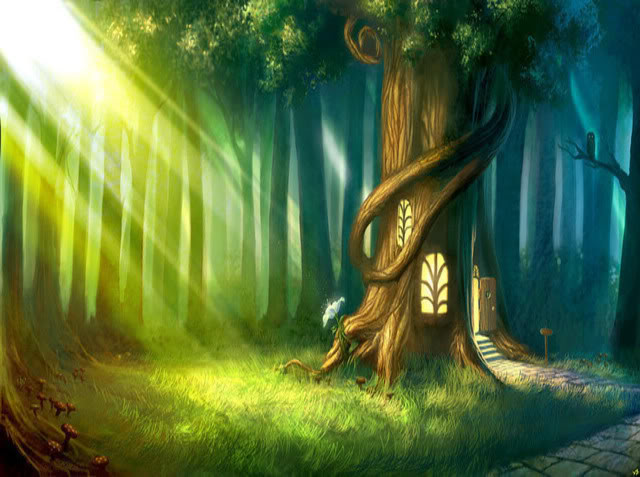 КАКИМ ОСОБЫМ ПРАВОМ 
ОБЛАДЕТ РЕБЕНОК?
ПРАВО НА 
СОБСТВЕННОЕ 
МНЕНИЕ
ПРАВО
 НА ТРУД И ОТДЫХ
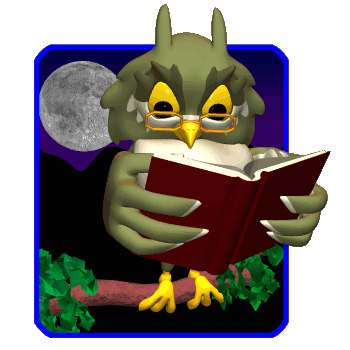 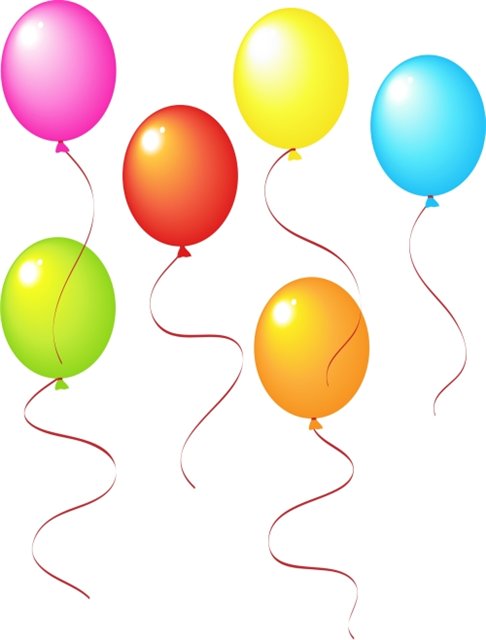 м о л о д е ц !!!
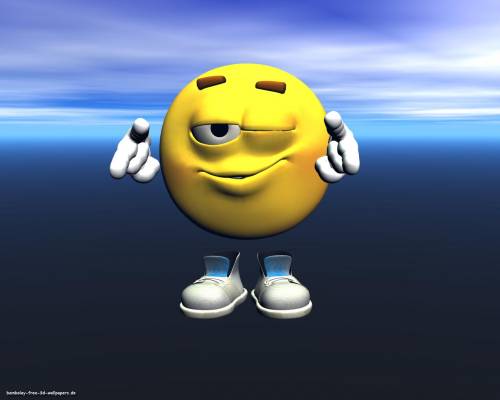 п о д у м а й
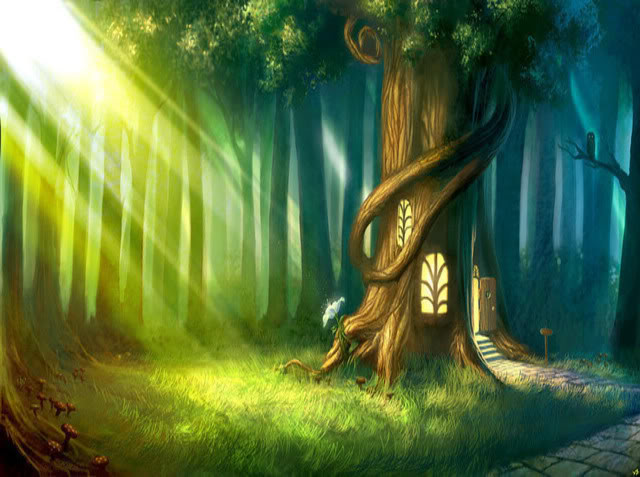 В КАКОМ МЕЖДУНАРОДНОМ ДОКУМЕНТЕ 
ПЕРЕЧИСЛЕНЫ ПРАВА ДЕТЕЙ?
КОНВЕНЦИЯ ООН
«О ПРАВАХ РЕБЕНКА»
СЕМЕЙНЫЙ КОДЕКС 
Республики Беларусь
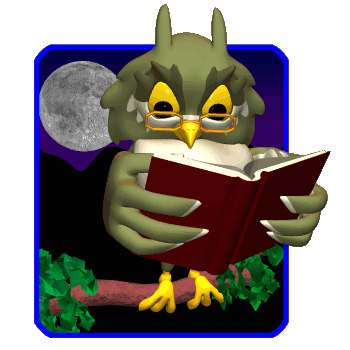 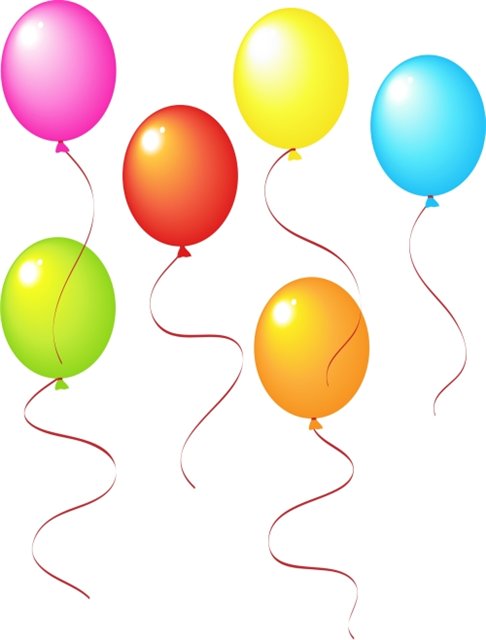 м о л о д е ц !!!
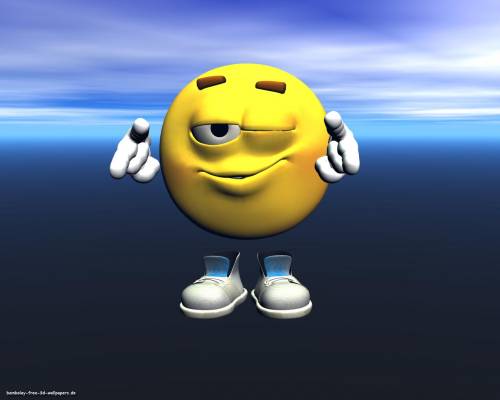 п о д у м а й
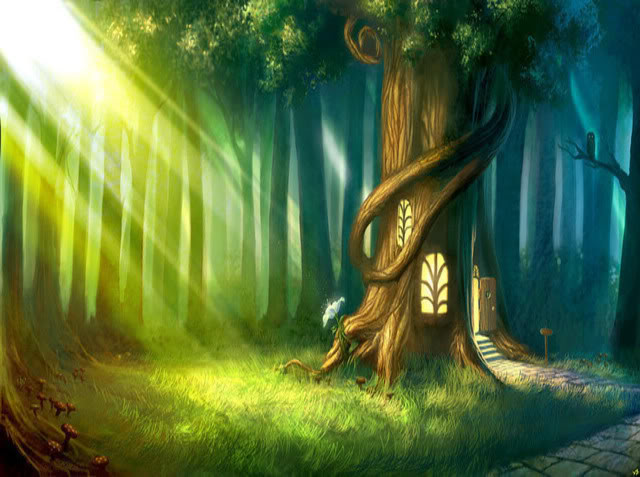 В СКАЗКЕ «ГУСИ-ЛЕБЕДИ» 
НАРУШЕНО ПРАВО …
МЕДИЦИНСКУЮПОМОЩЬ
ИМЕТЬ 
РОДИТЕЛЕЙ
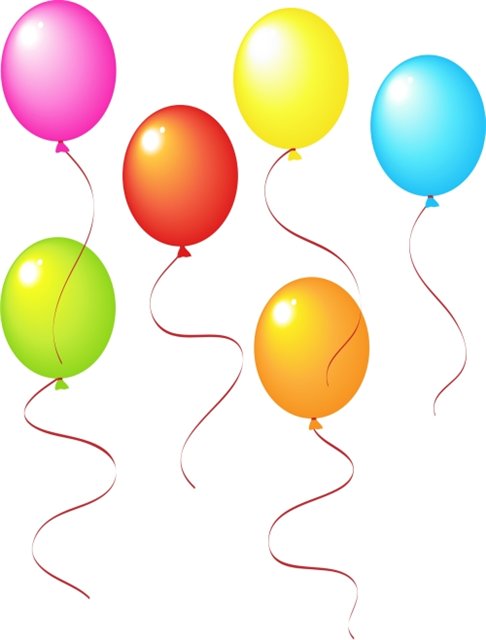 м о л о д е ц !!!
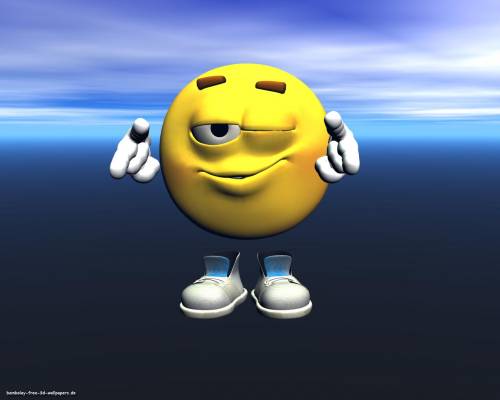 п о д у м а й
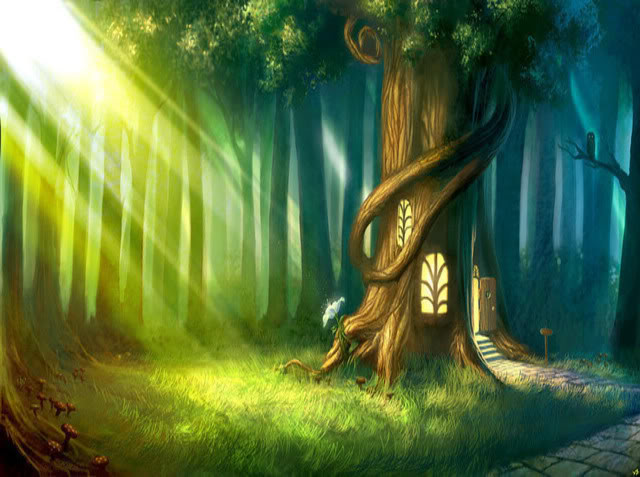 В СКАЗКЕ «КОЛОБОК» 
НАРУШЕНО ПРАВО …
ЖИЗНЬ
ОТДЫХ
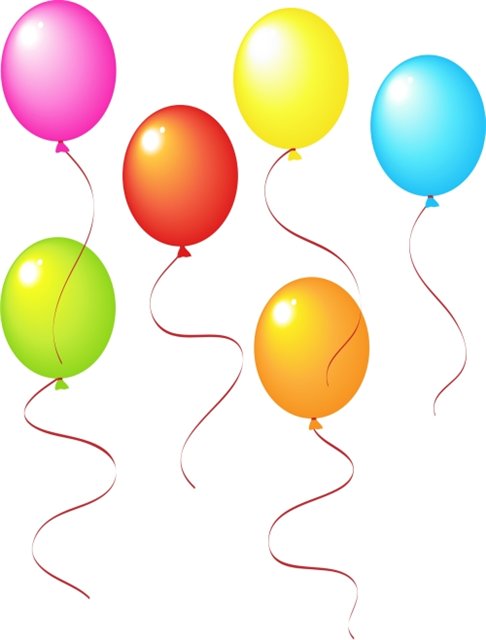 М о л о д е ц !
Ты справился с заданием!
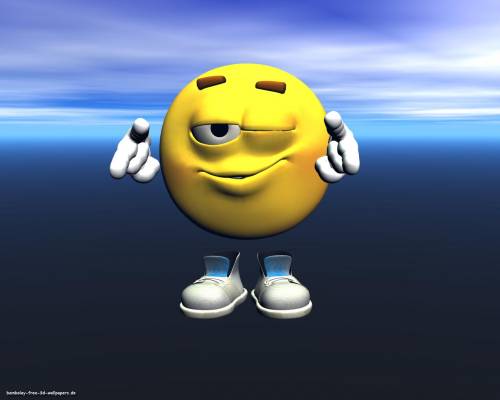 п о д у м а й
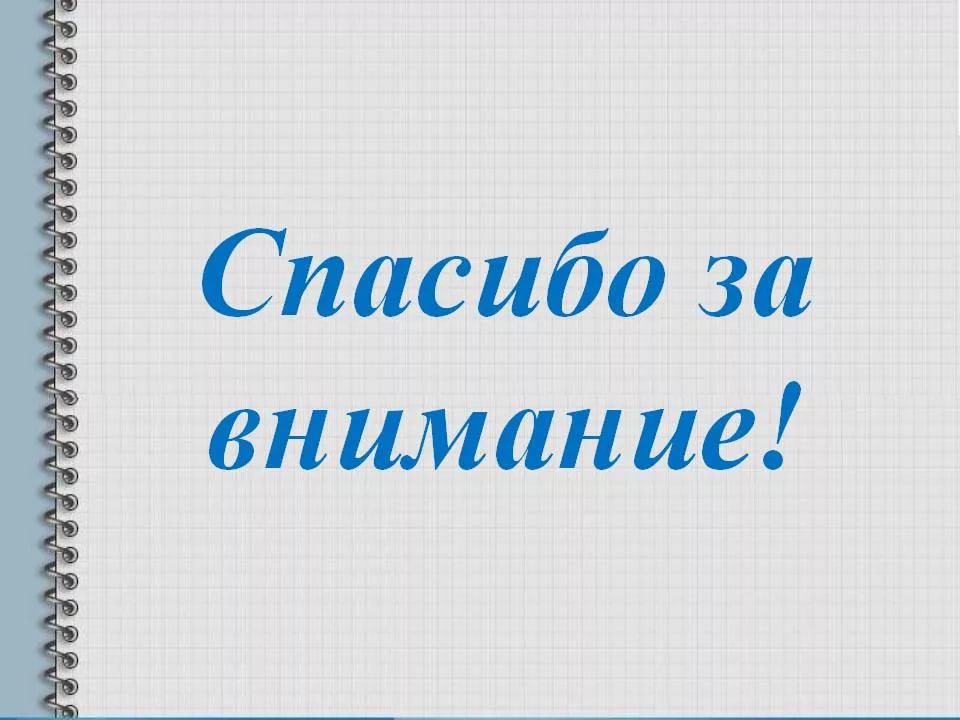 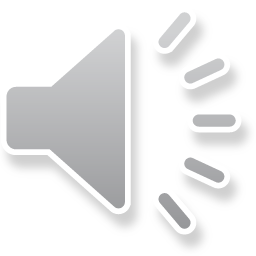